Operational excellence
<Project Name>
<Project Manager Name>, <UNIT>
<MMMM dd, YYYY>
How to use this template
This template is to be updated by the project manager, using information available in the Project Intake Form. This template will be used to present a new project to the Steering Committee. Instructions:
Click on the title and update the project name;
Click on Insert > Header & Footer, and update the footer with the security classification, enter your name, department, and date when last updated;
Fill in each section for the project charter: Who, When, Where, What, Why, and How based on information from the Project Intake Form;
Estimate the high level impact to the organisation and update the chart on the top left corner. Charts for medium and low impacts are hidden behind “High”, so click on the top chart and delete it until you find the desired impact;
Delete this slide before presenting or distributing it.
<UBC Internal Security Classification: Confidential, Internal, External> <Name> / <Department>                                                                          Last Updated YYYY-MM-DD
Project charter
<insert project name>
Low
Medium
High
WHO
WHAT
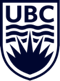 HOW
WHEN
WHY
WHERE
<UBC Internal Security Classification: Confidential, Internal, External> <Name> / <Department>                                                                          Last Updated YYYY-MM-DD